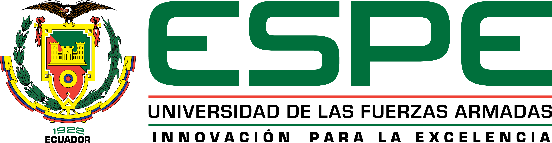 DEPARTAMENTO DE CIENCIAS DE LATIERRA Y LA CONSTRUCCIÓNCARRERA DE INGENIERÍA GEOGRÁFICA YDEL MEDIO AMBIENTEPROYECTO DE TITULACIÓN: “DISEÑO DE TECNOSOLES PARA LA RETENCIÓN DE FOSFATOS EN EL AGUA, DE LA PRESA PROPÓSITO MÚLTIPLE CHONE (PPMCH), A PARTIR DE MUESTRAS DE SUELOS DEL CANTÓN CHONE MANABÍ, ECUADOR”
AUTORES: CALVOPIÑA ENRÍQUEZ KAREN DANIELA
VILELA CARRILLO ADRIANA PATRICIA
OPONENTE: ING. DARIO BOLAÑOS PhD.
SECRETARIO ACADEMICO: DR.  MARCELO MEJÍA
DIRECTOR: ING. DAVID CARRERA PhD.
DIRECTOR CIGMA: ING. WILSON JÁCOME
CAPÍTULO I: GENERALIDADES
ANTECEDENTES
Desde 2012 Ecuador ha desarrollado una serie de megaproyectos para el control de crecidas, sequías, y proyectos hidráulicos de Propósito Múltiple en diferentes zonas del país.  
En algunos proyectos de represas del Ecuador ya se ha observado la colmatación de plantas acuáticas (lechuguines) sobre el espejo de agua, como son: 
Represa de Chongón ubicada en Guayaquil, Represa Poza Honda del cantón Santa Ana, y Presa Propósito Múltiple Chone. 
Por ello se han desarrollado técnicas de remediación ambiental tanto para aguas y suelos, como son los Tecnosoles, que comprenden un nuevo grupo de suelos creados entre 2006 y 2007, que ayudan a rehabilitar ambientes deteriorados. El propulsor de esta técnica, es el científico Felipe Macías Vázquez.
ÁREA DE ESTUDIO
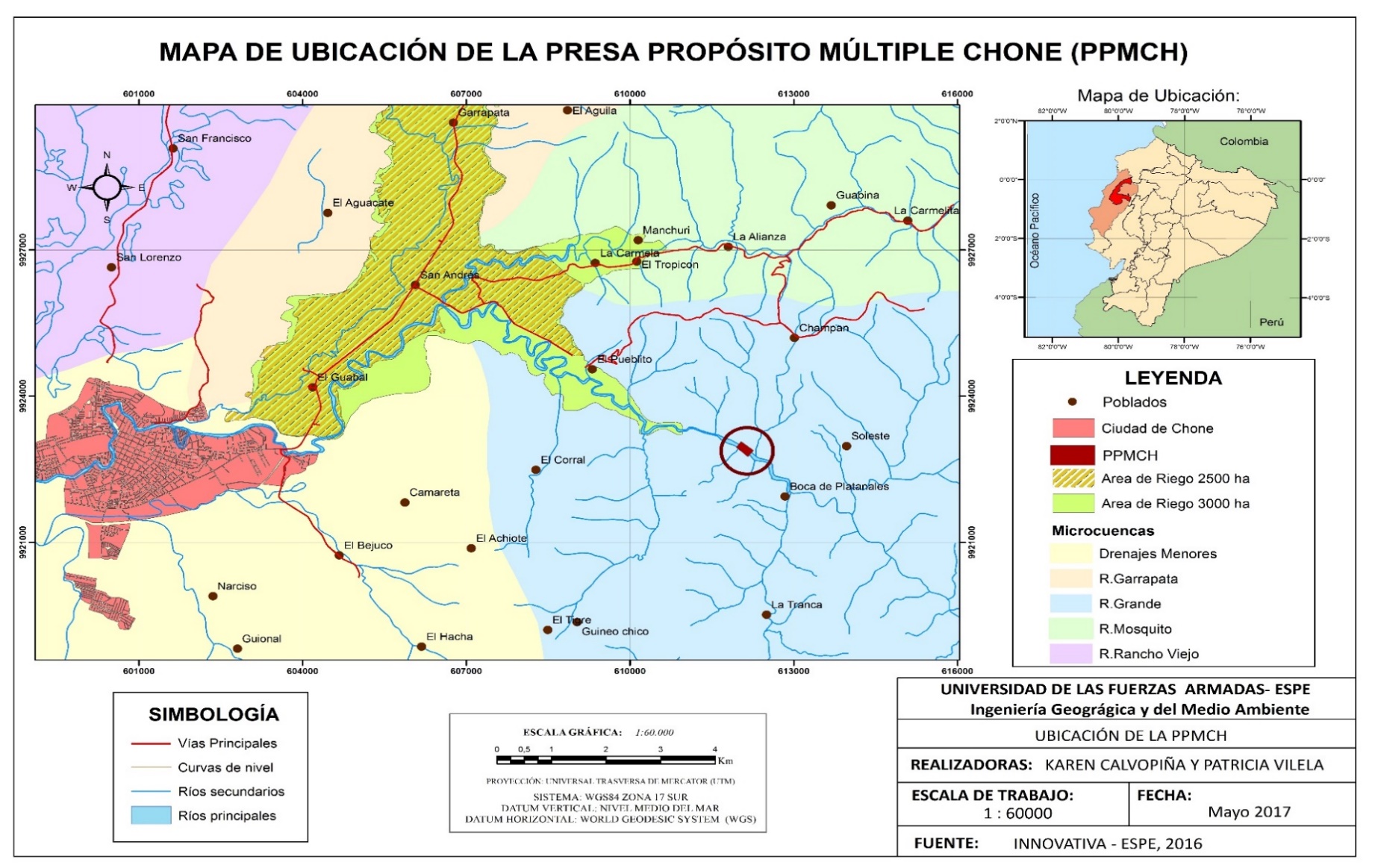 PROBLEMÁTICA Y JUSTIFICACIÓN
El cantón más grande de la provincia de Manabí es Chone, sus actividades económicas principales son la ganadería y la agricultura. 
Río Grande, ubicado en el cantón Chone presenta una exagerada colmatación de plantas acuáticas (lechuguines), sobre el espejo de agua de la PPMCH, complicando la navegación y el traslado de los campesinos por el embalse debido a que se toman el espejo de agua de forma acelerada, por el exceso de nutrientes.
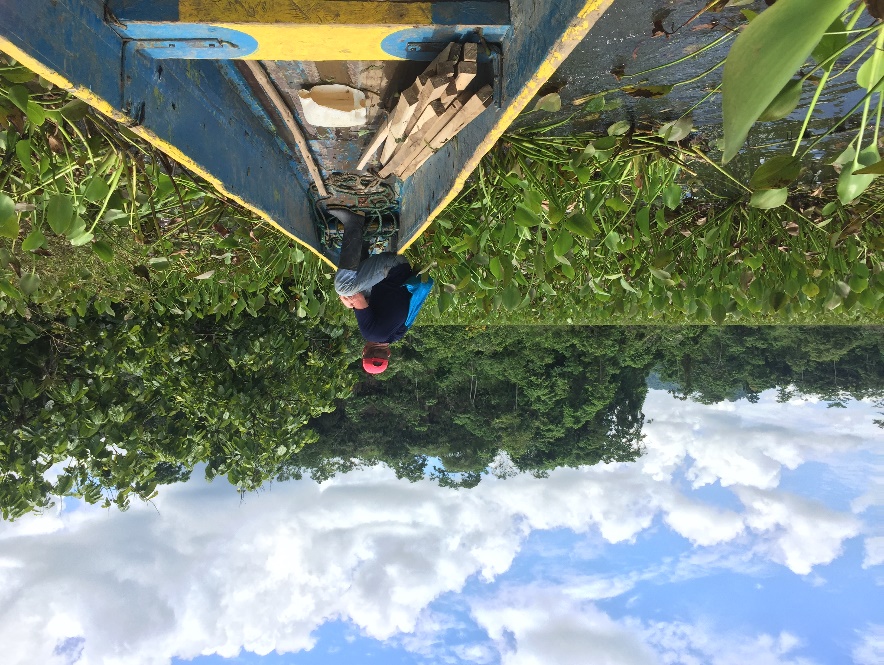 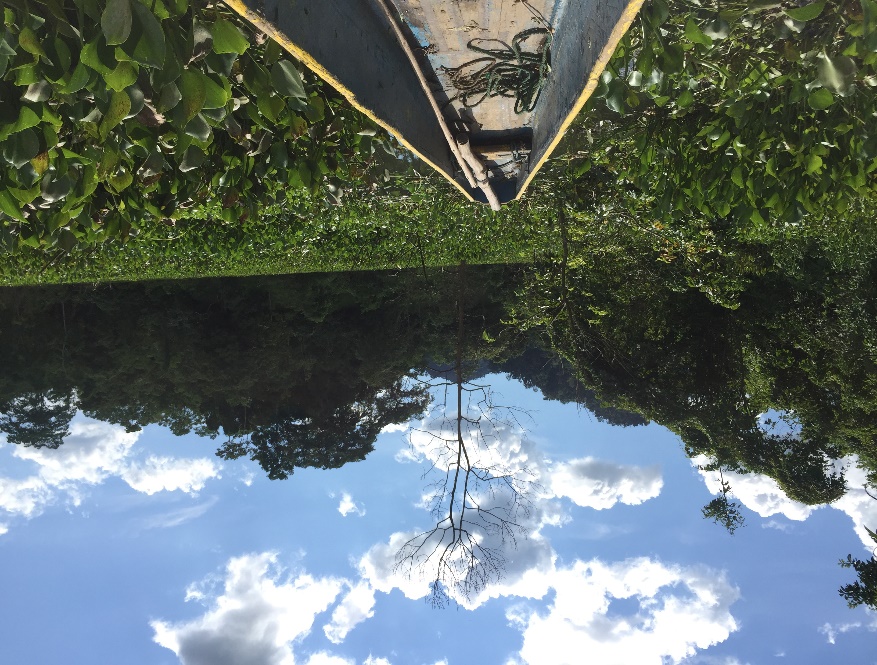 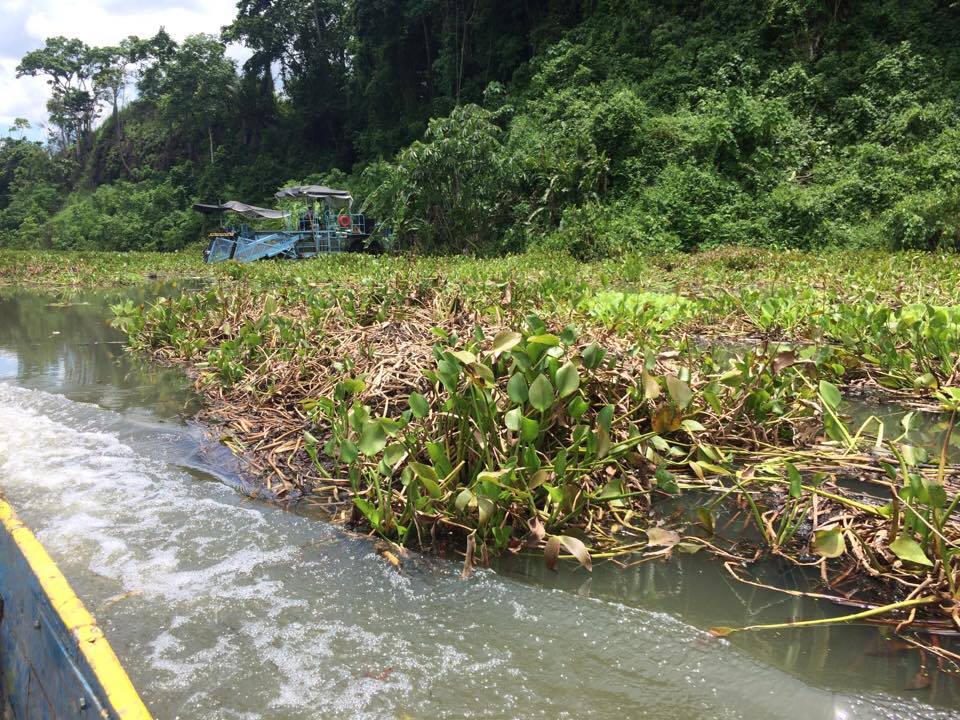 OBJETIVOS
Objetivo General
Diseñar Tecnosoles que sirvan para disminuir las concentraciones de fosfatos, desde el agua, en el sistema hidrográfico de río Grande ubicado en el cantón Chone, donde funciona la Presa Propósito Múltiple.
Objetivos Específicos
Caracterizar el agua, del sistema hidrográfico de río Grande con la determinación de los parámetros físicos y químicos: Potencial Hidrógeno (pH), potencial rédox (Eh), temperatura (T), conductividad eléctrica (CE), sulfatos (SO4)2-, nitratos (NO3)-, fosfatos (P – PO43-), en dos épocas, lluvias y estiaje. 
Caracterizar el suelo mediante la medición de densidad aparente, real, porosidad, textura, pH, contenido de humedad y conductividad eléctrica en extractos de suelo. En dos épocas, lluvia y estiaje.
Diseñar composiciones de Tecnosoles a partir de suelos de la zona y derivados celulósicos; aserrín y cáscara de arroz, que retenga fosfatos en el agua.
Elaborar a escala de laboratorio las formulaciones de los Tecnosoles, a través de las isotermas de adsorción Langmuir y Freundlich.
Analizar las concentraciones de Fósforo en los años 2013, 2014, 2016 y 2017 en función con las condiciones climáticas de la precipitación, evaporación y evapotranspiración en el sistema hidrográfico de río Grande para comparar los niveles de Fósforo existentes en éste sistema.
Elaborar un mapa para ubicar los puntos donde existe una eutrofización acelerada en base a los resultados obtenidos.
CAPÍTULO II: FUNDAMENTO TEÓRICO
Presencia de Fósforo en el agua
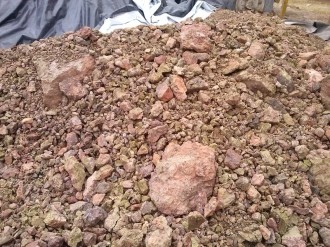 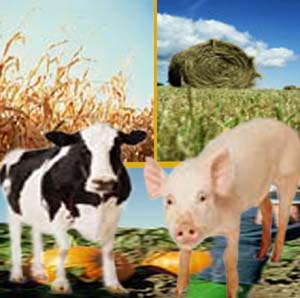 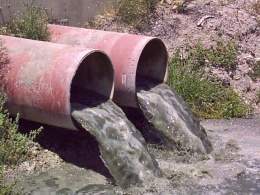 Eutrofización
Tecnosoles
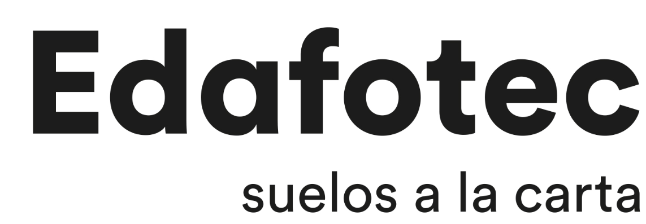 Usos de los Tecnosoles
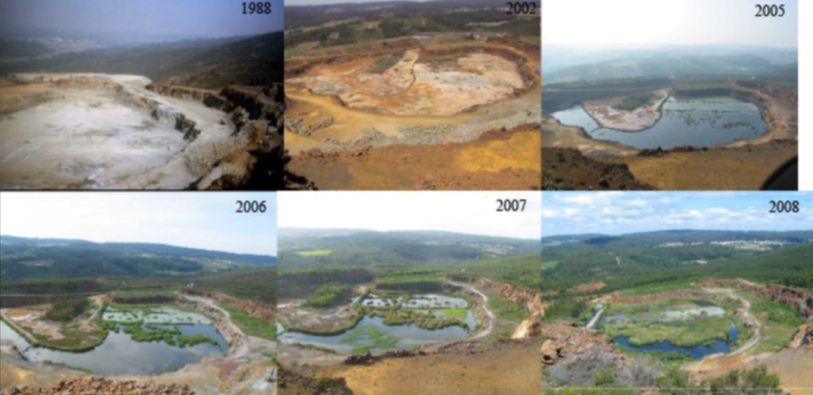 Fuente: Macías & Nieto, 2012
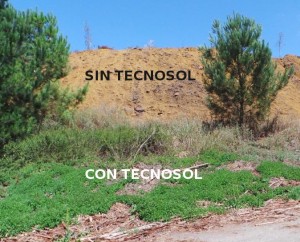 Fuente: Macías & Nieto, 2012
CAPÍTULO III: METODOLOGÍA
1
2
3
4
Ensayos de laboratorio

Cinética de remoción 

Isotermas de Freundlich y Langmuir
1
Caracterización de aguas
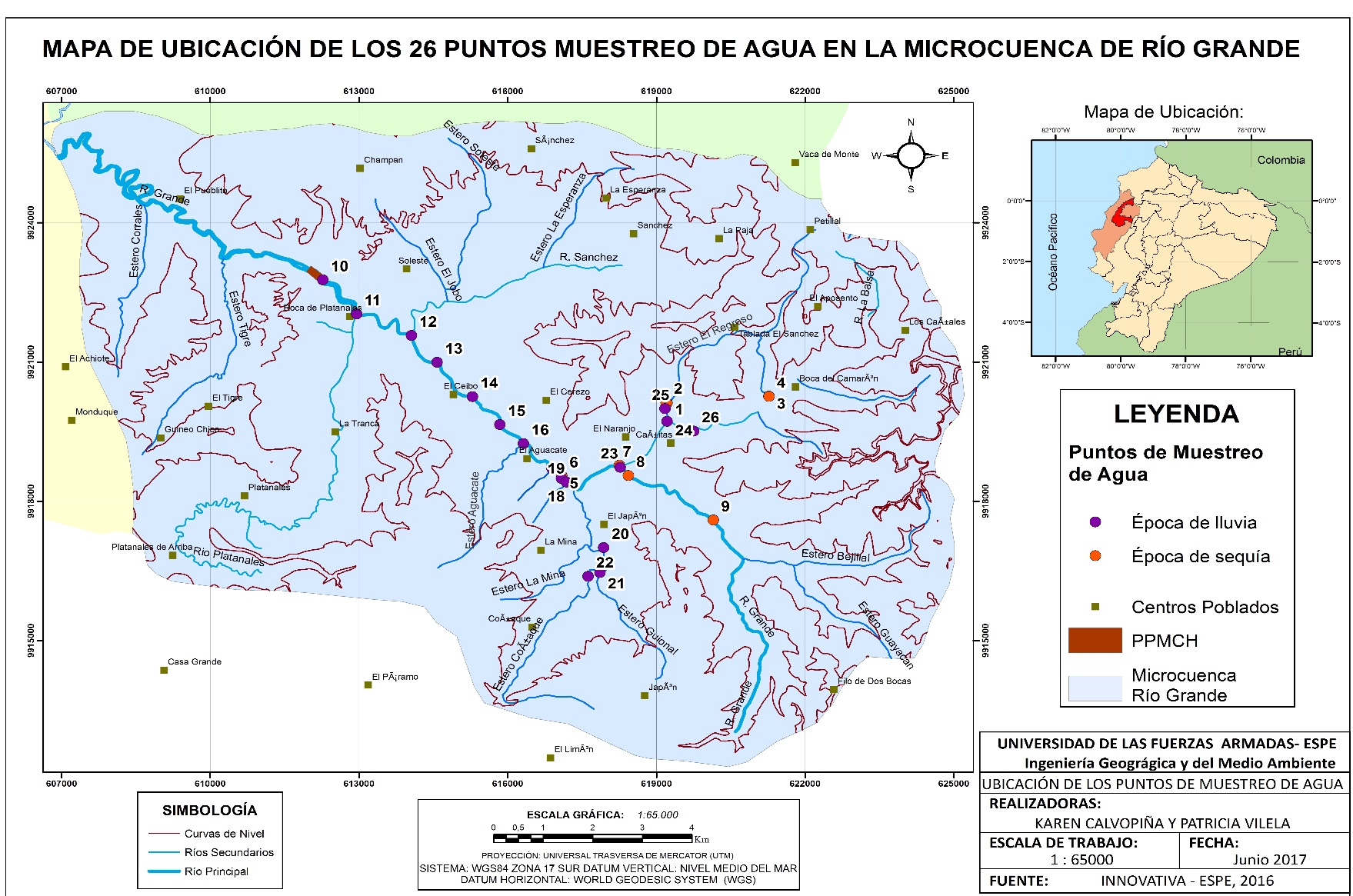 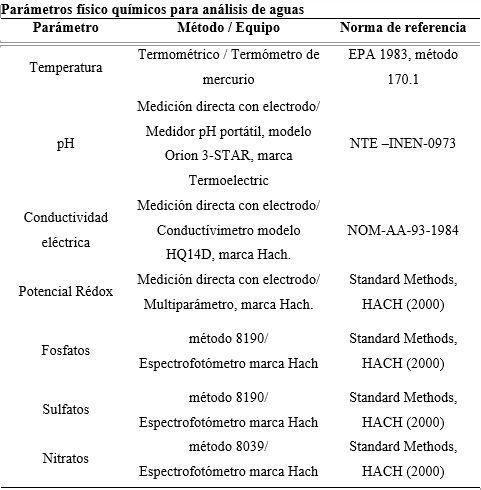 1
Precipitación, evaporación y evapotranspiración
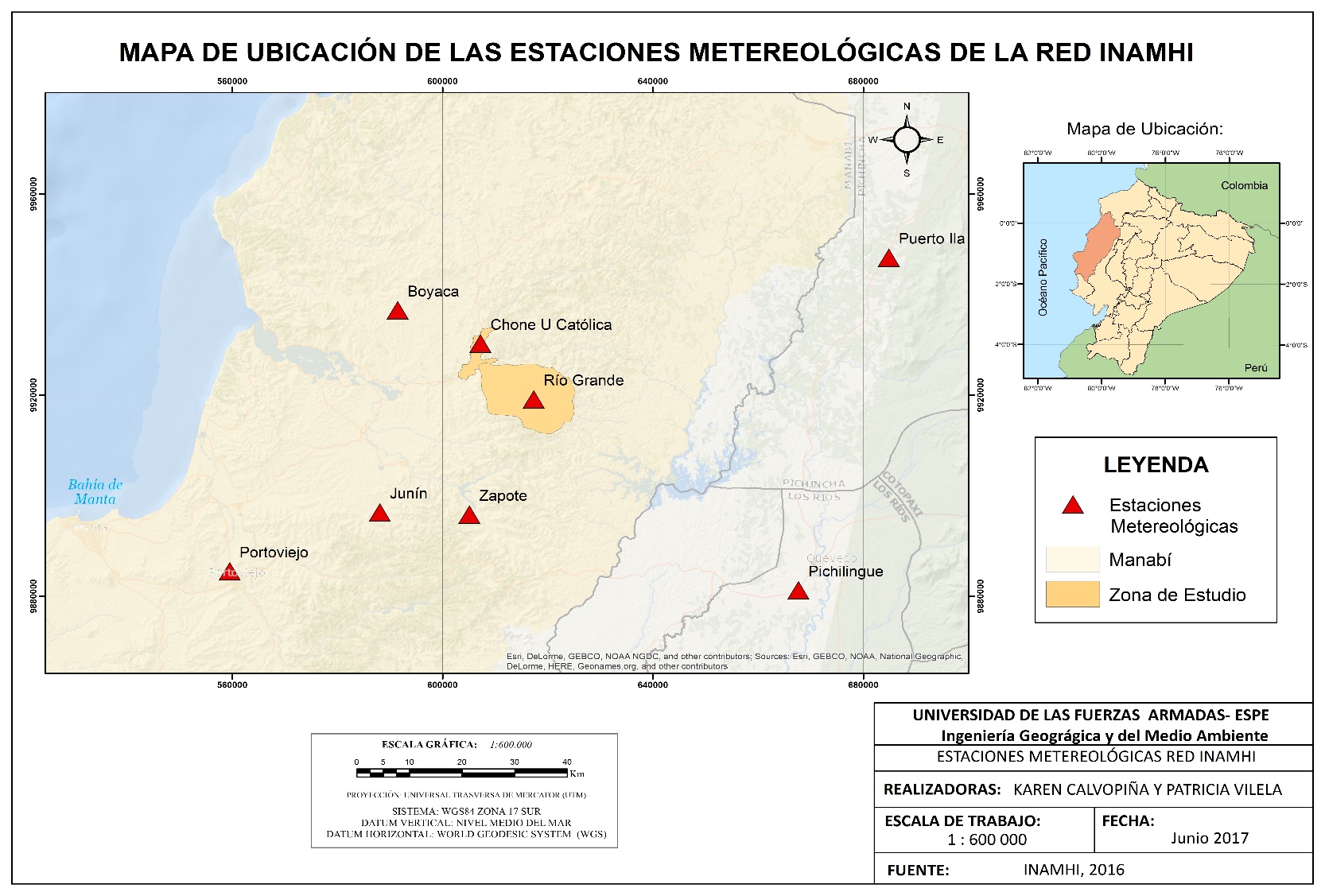 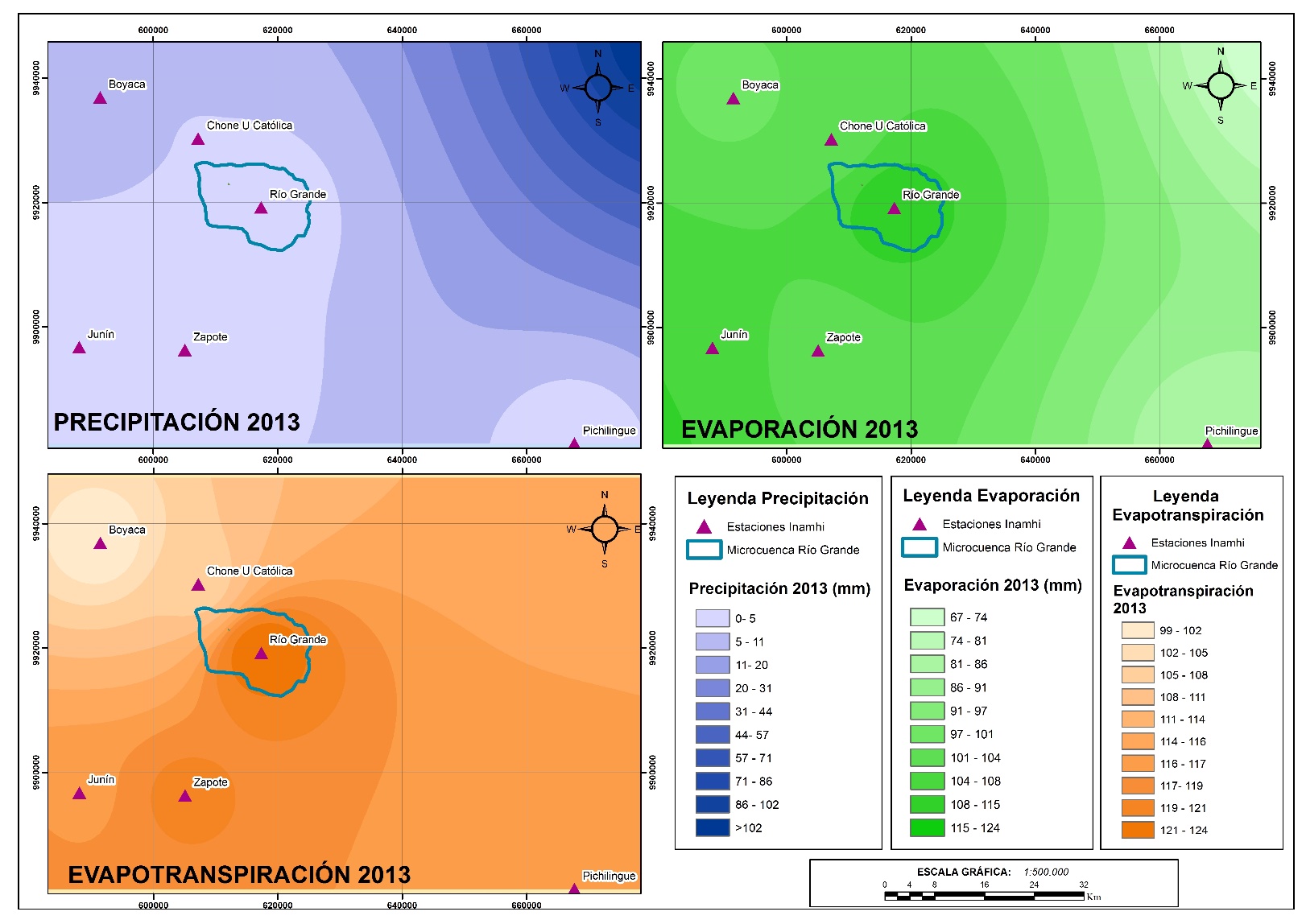 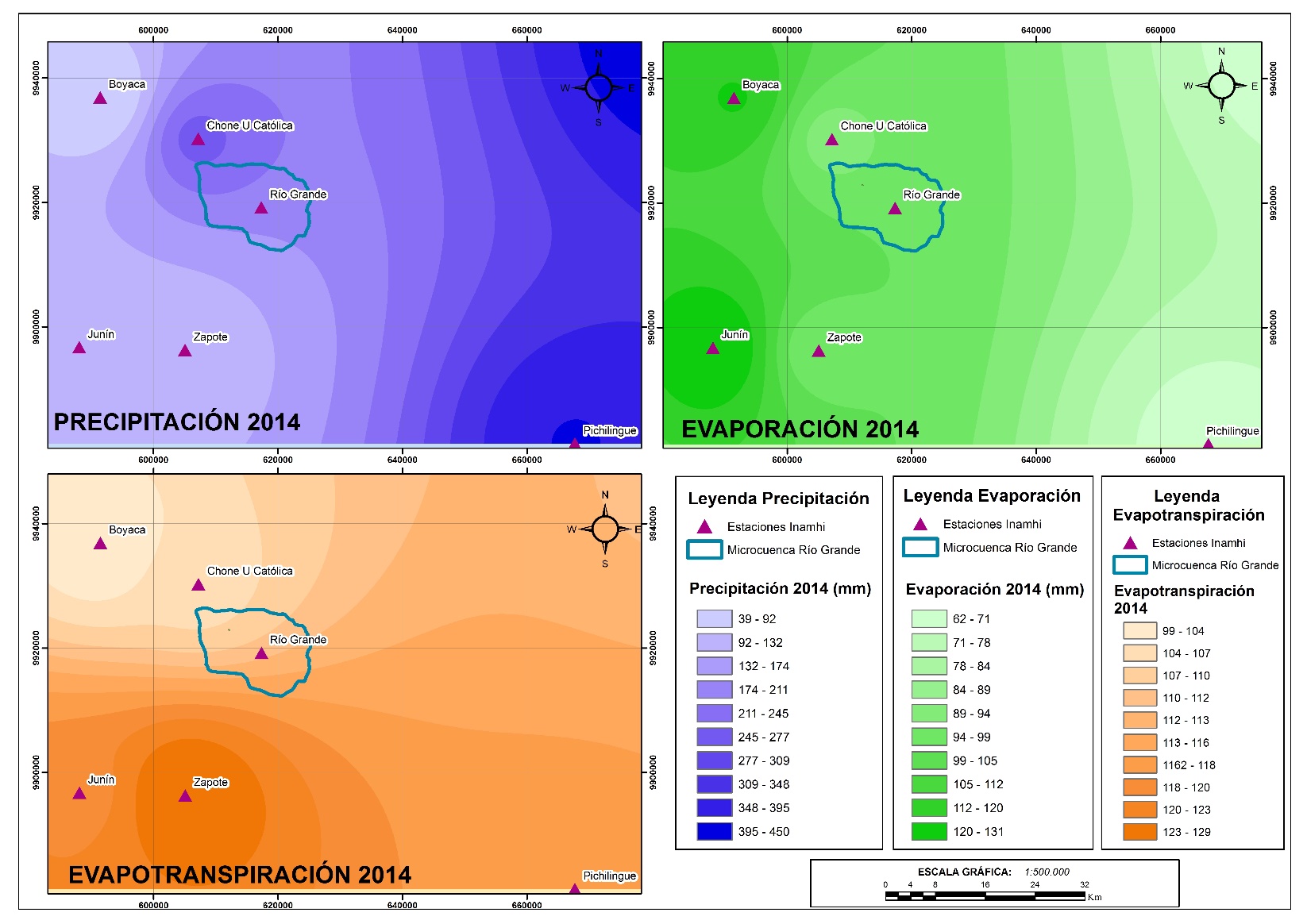 2
Caracterización de suelos
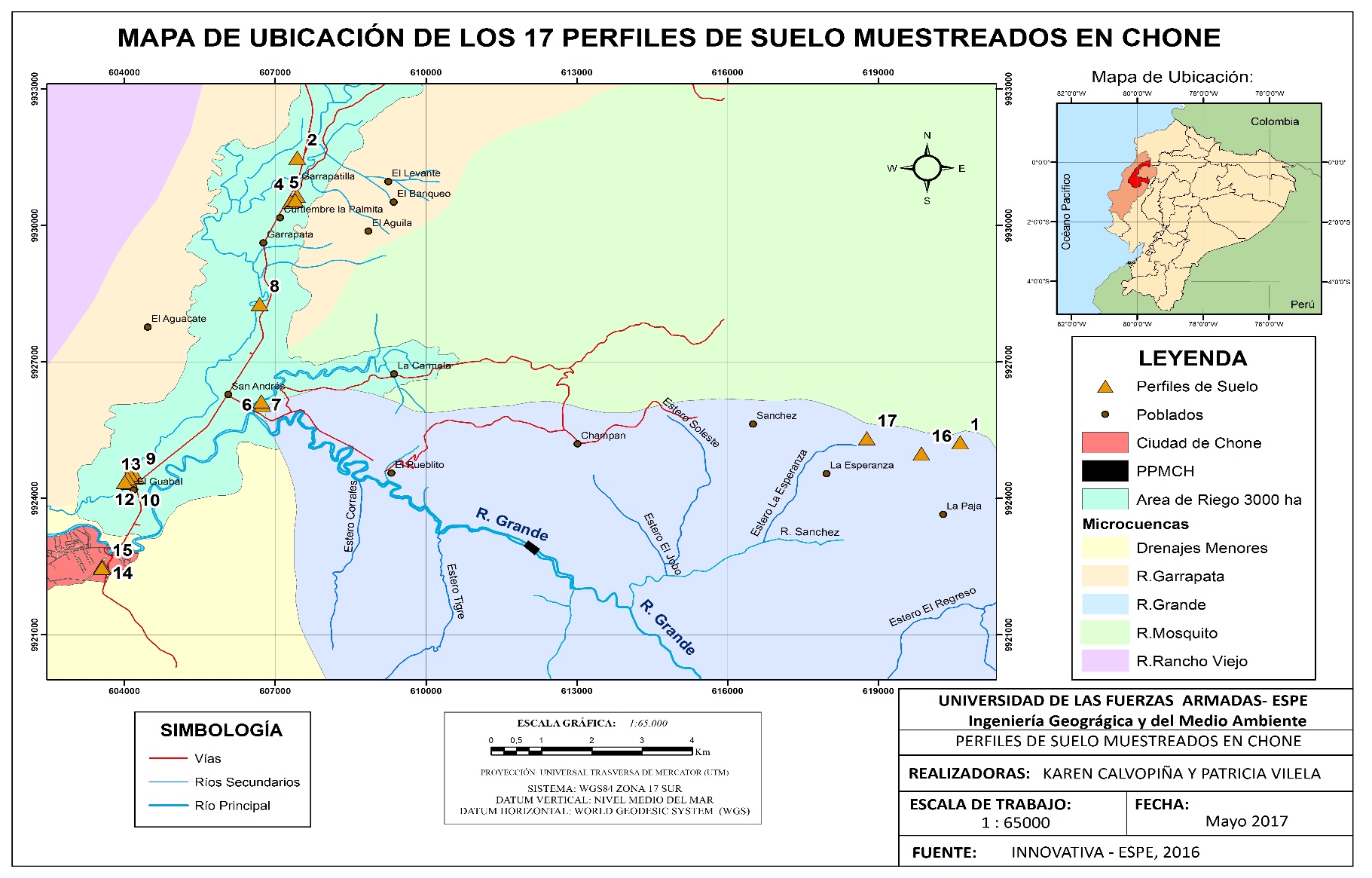 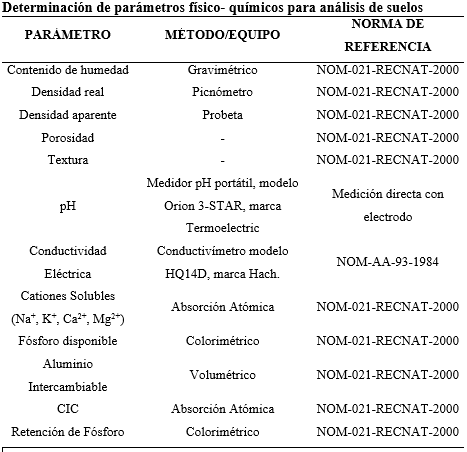 3
Diseño y elaboración de Tecnosoles
Para la elaboración de cada uno de los Tecnosoles se procedió en primer lugar a pasar todos los componentes por un tamiz # 20, en segundo lugar a pesar cada elemento en diferentes porcentajes y en tercer lugar a mezclarlos en una funda de tipo ziploc hasta conseguir una mezcla homogénea.
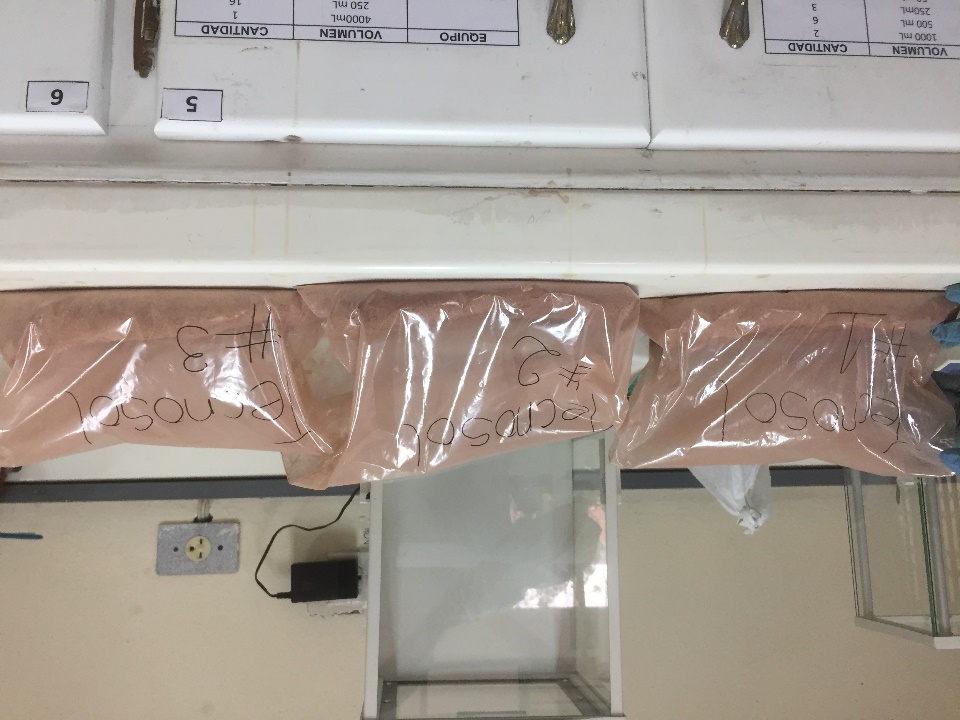 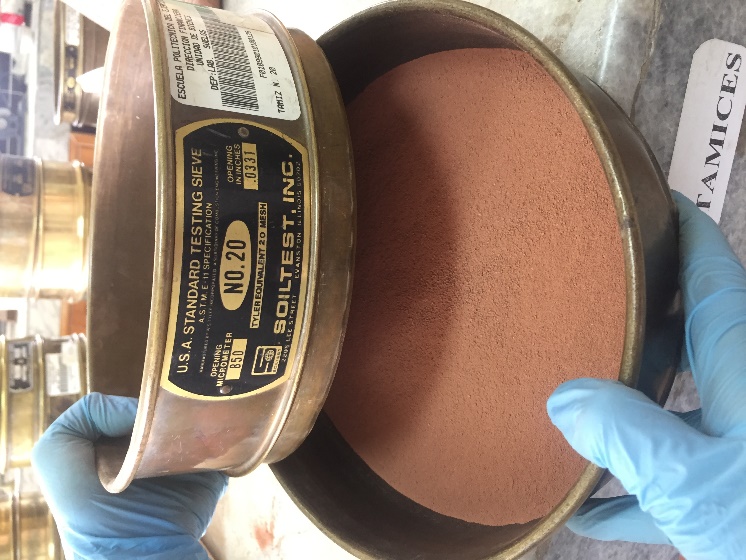 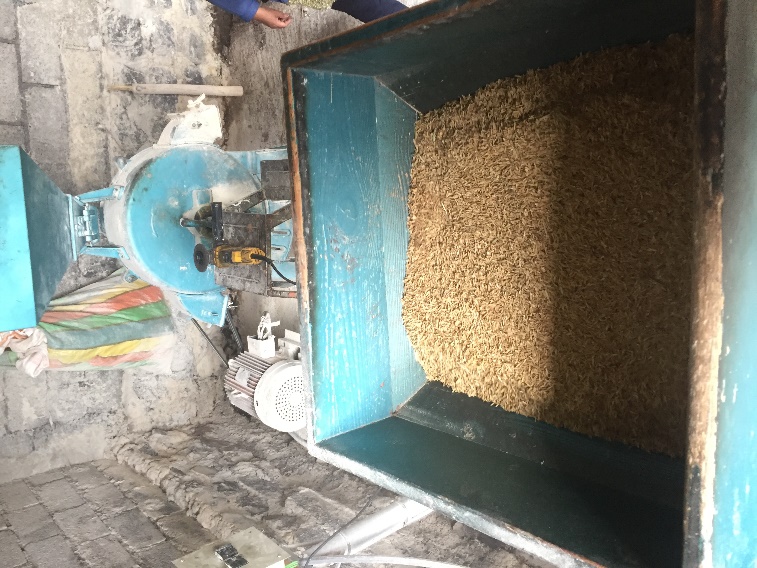 4
Retención de fosfatos en el Tecnosol: Ensayo en columna
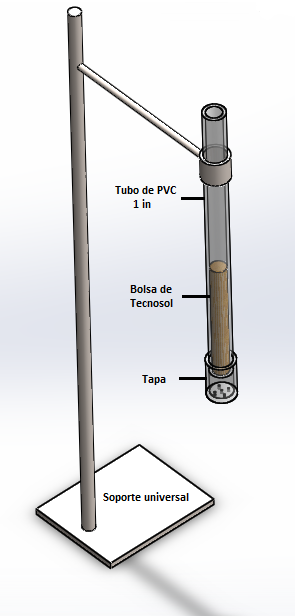 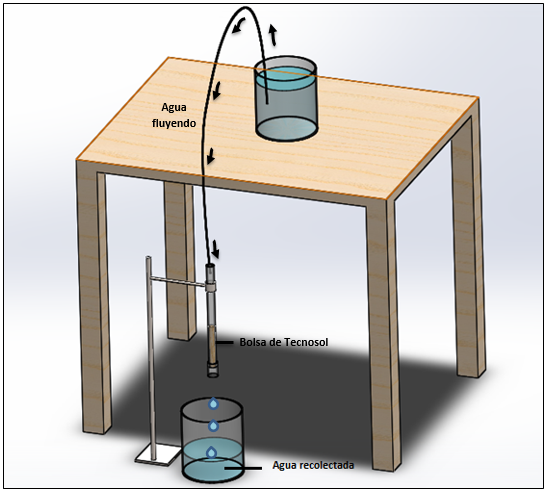 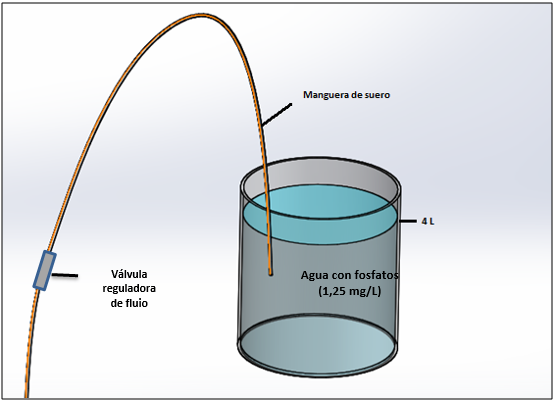 4
Retención de fosfatos en el Tecnosol: Agitación Isotermas de Freundlich y Langmuir
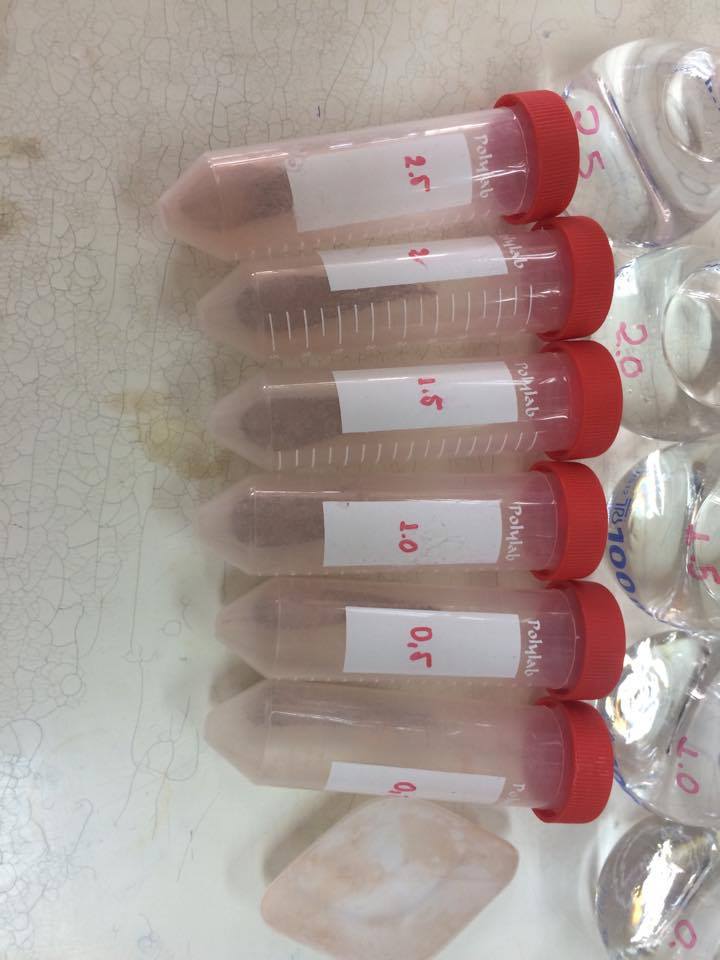 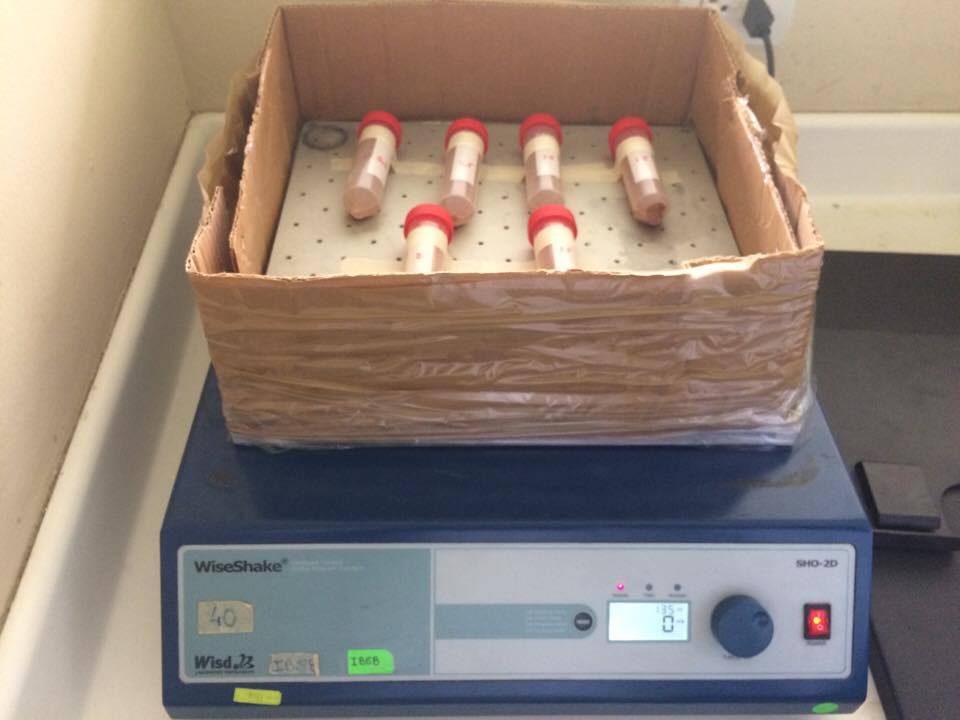 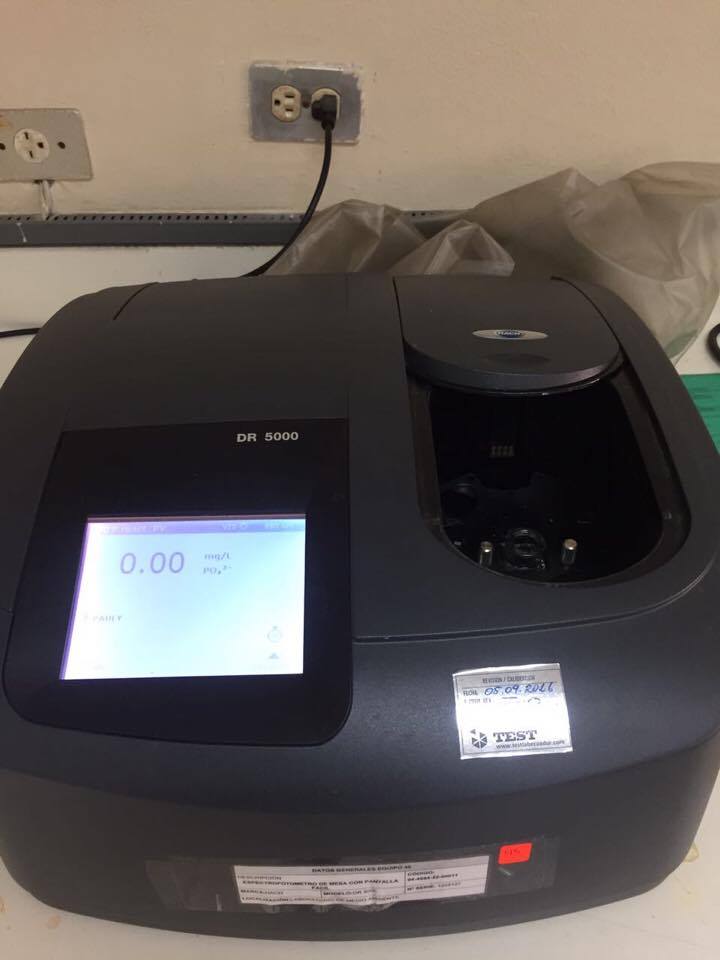 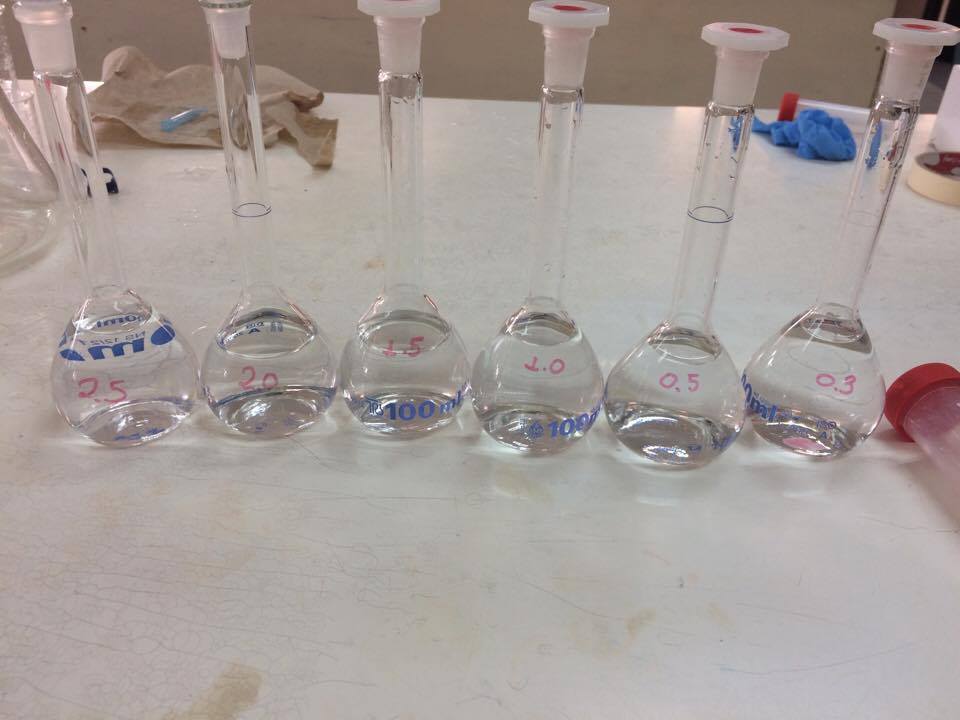 Proporción:   un gramo del Tecnosol, para 20 mL del agua sintética
seis diferentes soluciones iniciales de agua sintética con concentraciones conocidas de fosfatos de: (0,3, 0,5, 1, 1,5, 2, 2,5) mg. L-1.
Agitación de la mezcla durante 4 horas
Lectura en el espectofotómetro
CAPÍTULO IV: RESULTADOS
Agua: Parámetros físico químicos
Temperatura  sequía : 23 a 28 grados Celsius invierno: 30 a 32 grados Celsius menor a 35°C como estipula el acuerdo N° 061
pH: calificadas como aguas medianamente alcalinas y neutras
Agua: Parámetros físico químicos
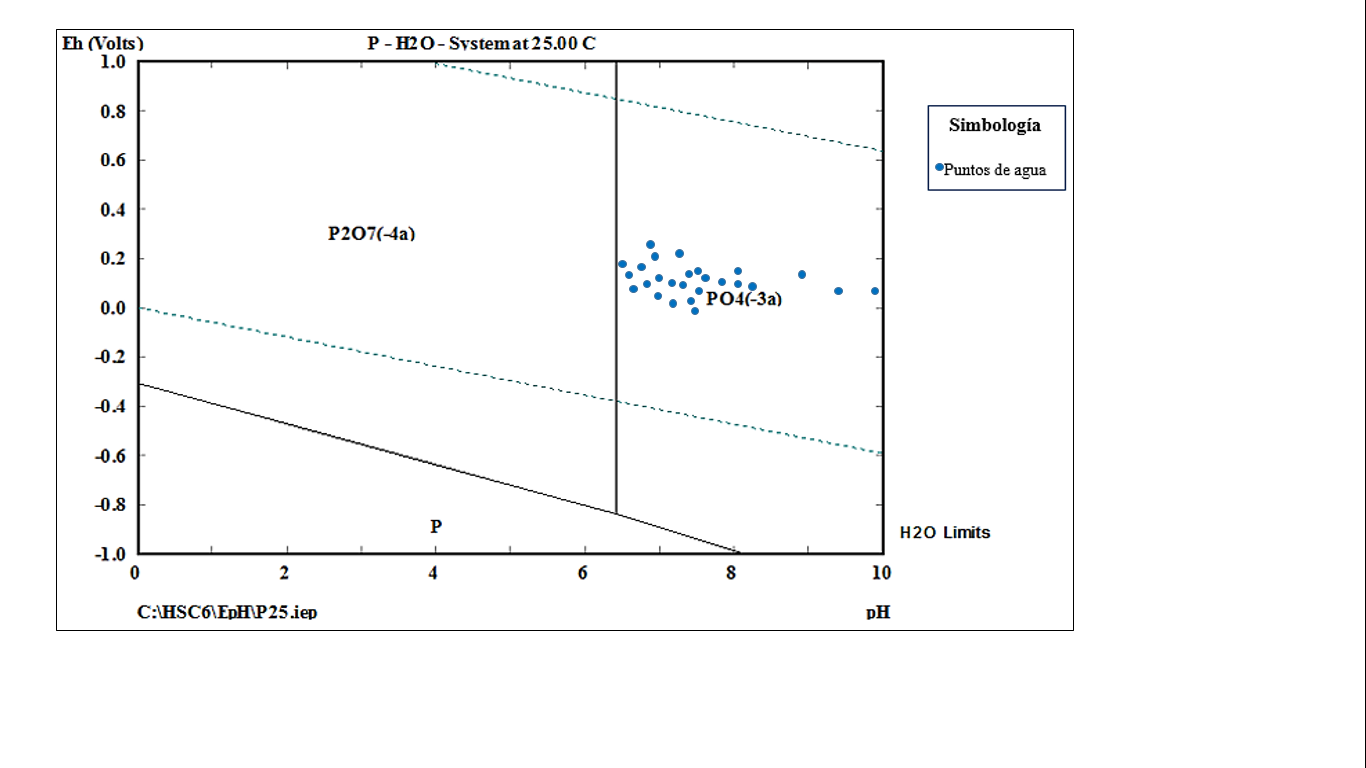 Se encuentran en valores comprendidos de 0,15 a 0,2 voltios y valores de pH de 6,4 a 10 aproximadamente, manteniéndose estables las concentraciones de fosfatos de acuerdo al gráfico de Pourbaix,
Fosfatos y Nitratos: para explicar el fenómeno de eutrofización
Mapa de las concentraciones de fosfatos en el agua del sistema hidrográfico de río Grande de los años 2013, 2014, 2016 y 2017
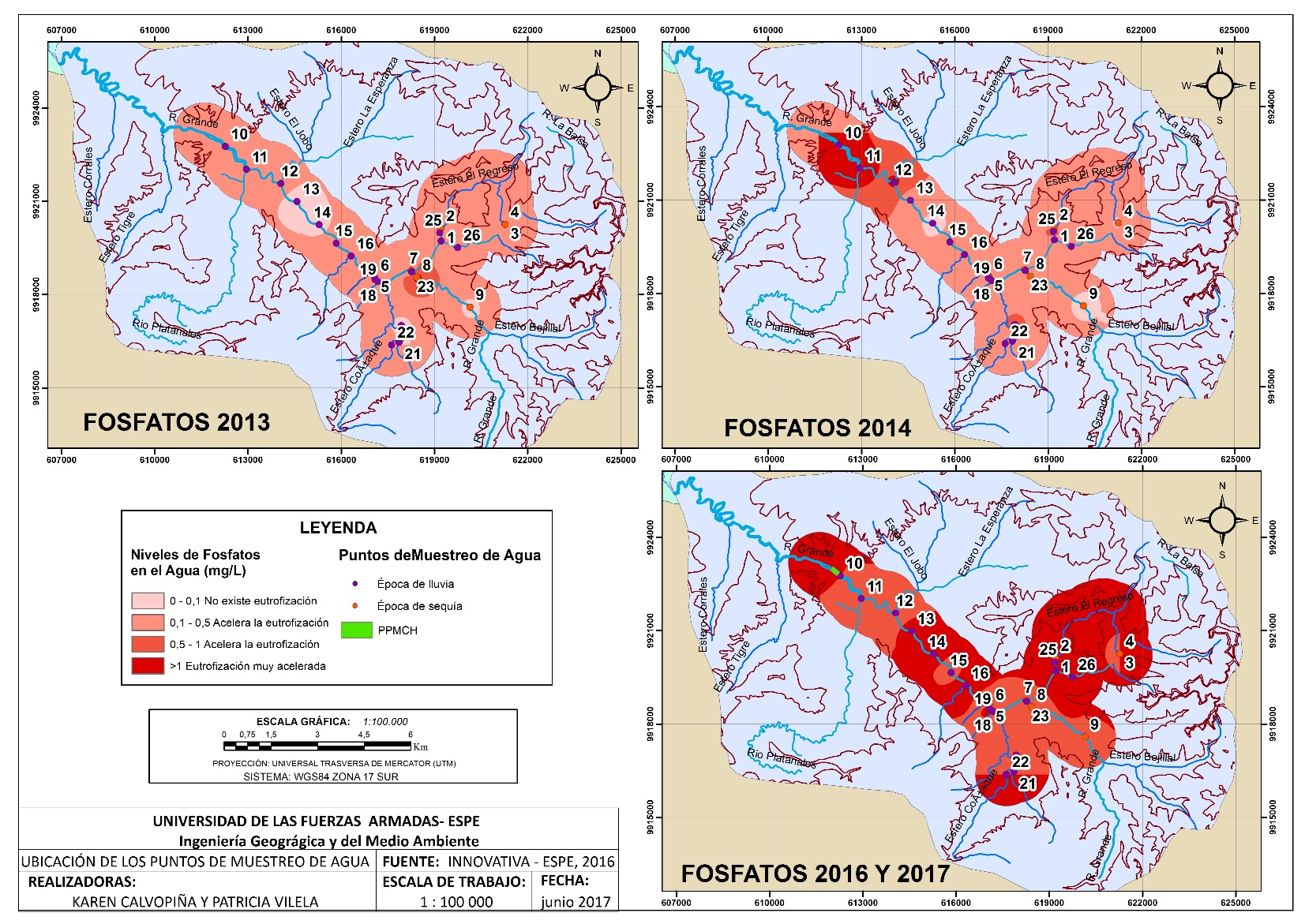 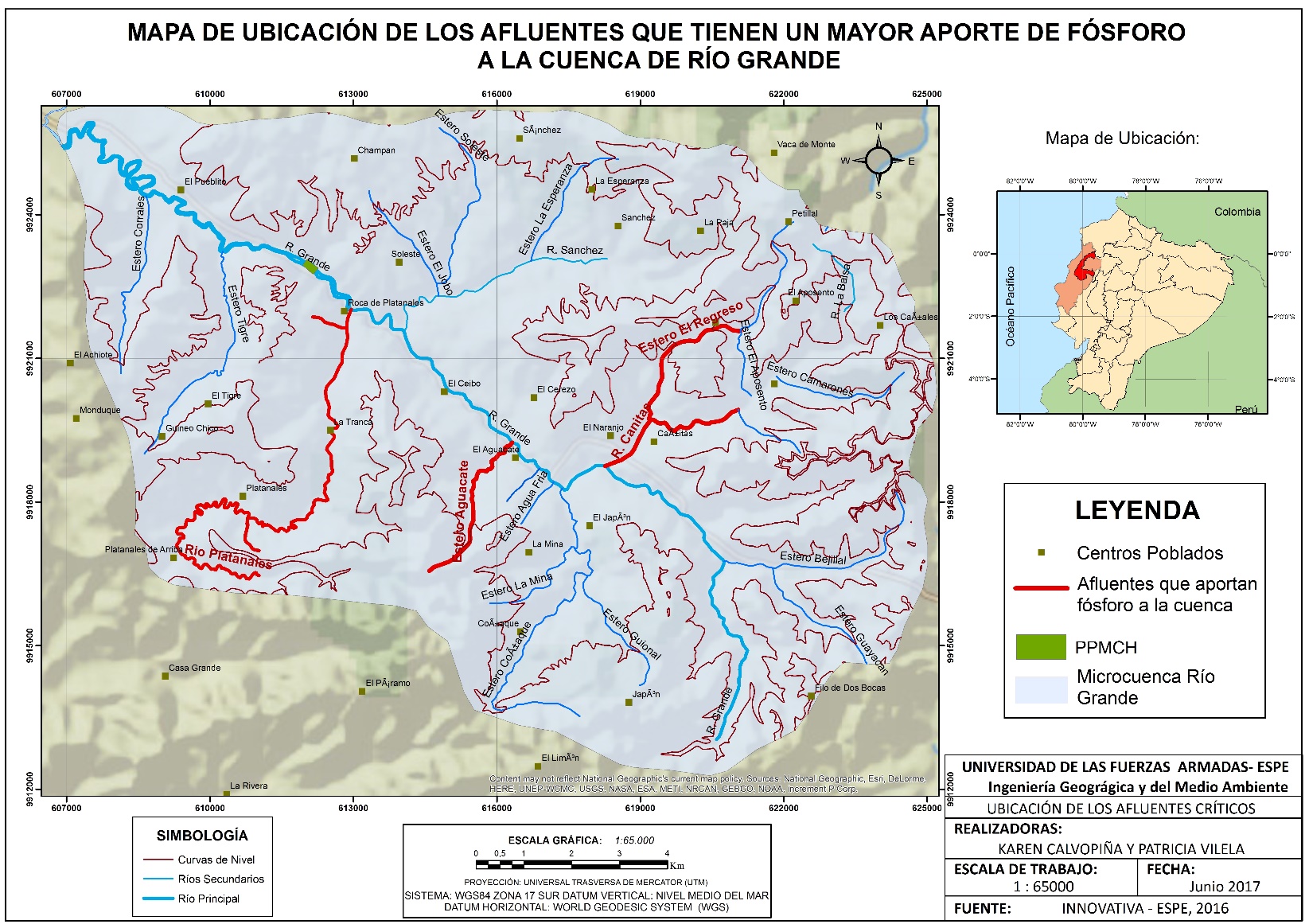 Análisis estadístico de las concentraciones de fosfatos vs condiciones climáticas
Análisis de correlación
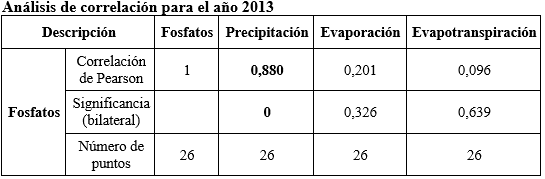 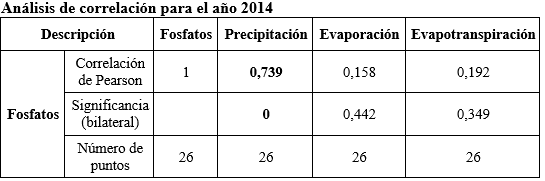 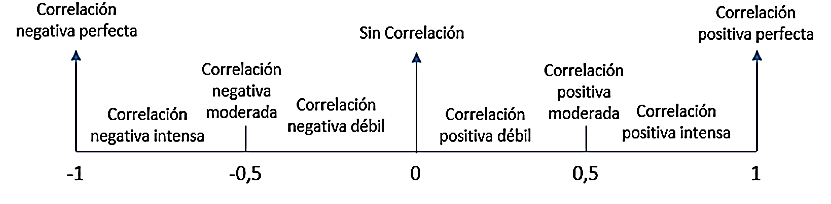 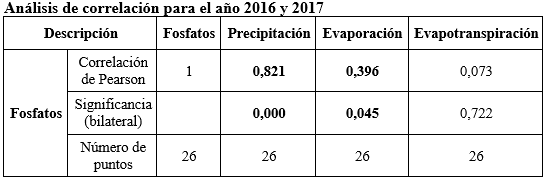 Interpretación del coeficiente de correlación
Fuente: Libro de Estadística para la Administración y Economía, 2004
Análisis de regresión
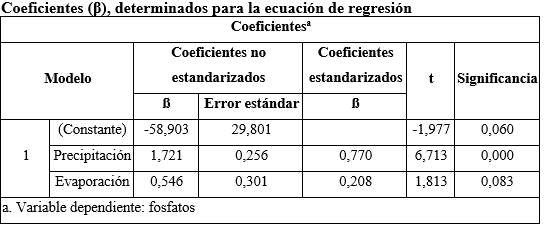 Concluyendo: 
Que los fosfatos están relacionados con la precipitación,  siendo directamente proporcionales, es decir, a mayor intensidad de lluvias mayor será la concentración de fosfatos. También, se confirmó que las variables evaporación y evapotranspiración no justifican la presencia de fosfatos en el agua
2016 y 2017
2014
2013
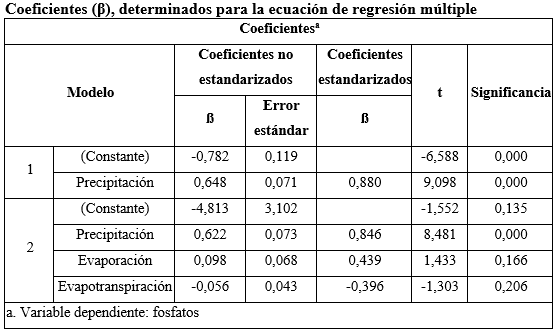 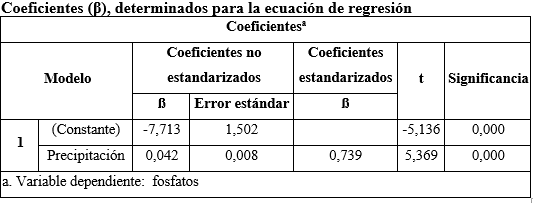 Suelos: Parámetros físicos y químicos
Análisis Químico de los 3 perfiles seleccionados
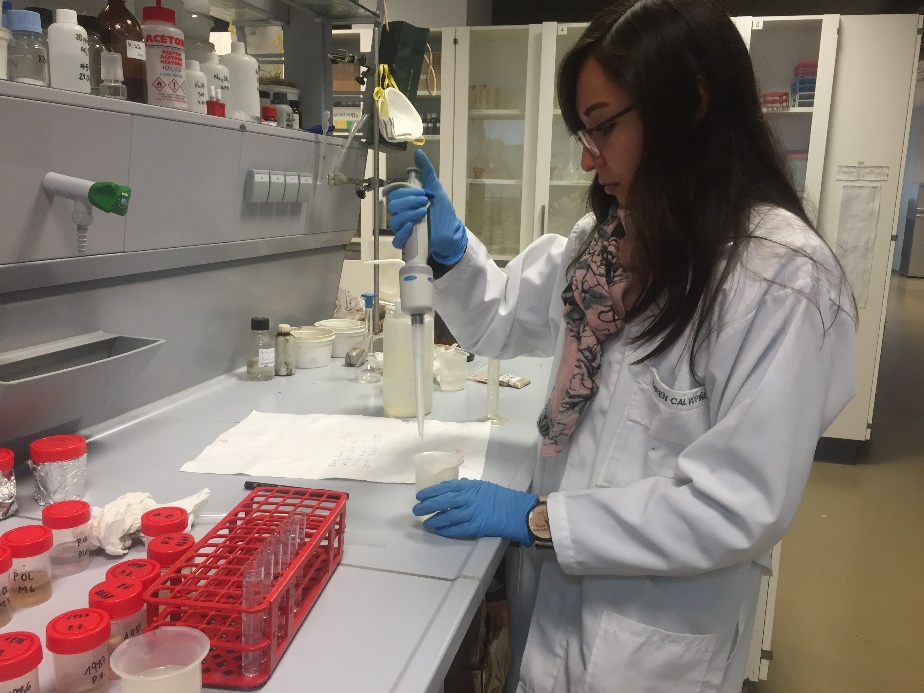 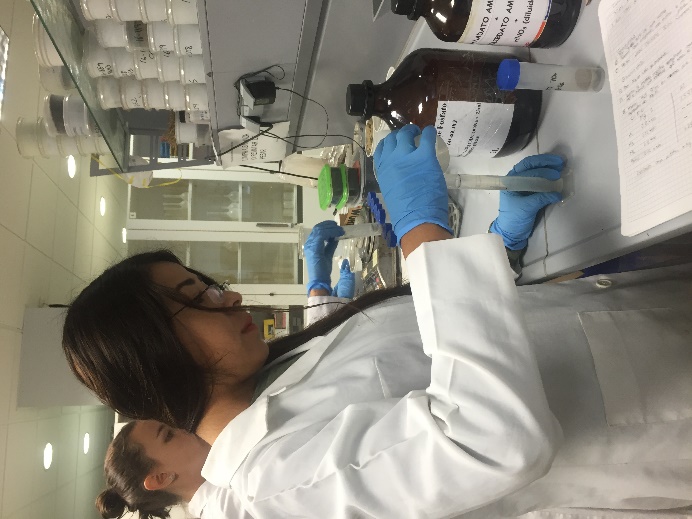 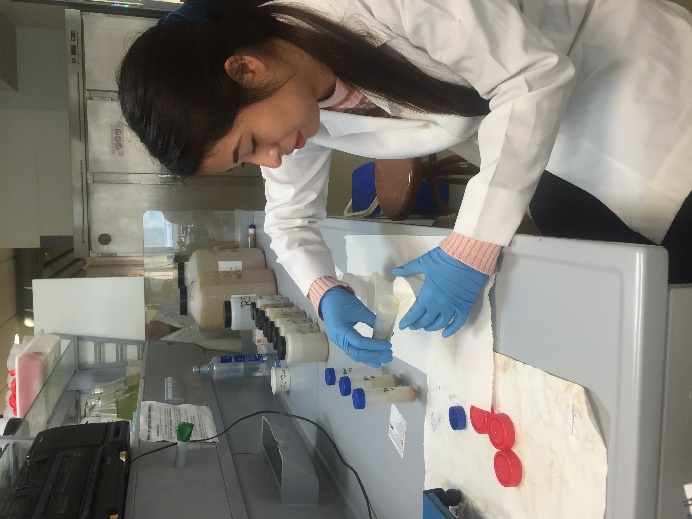 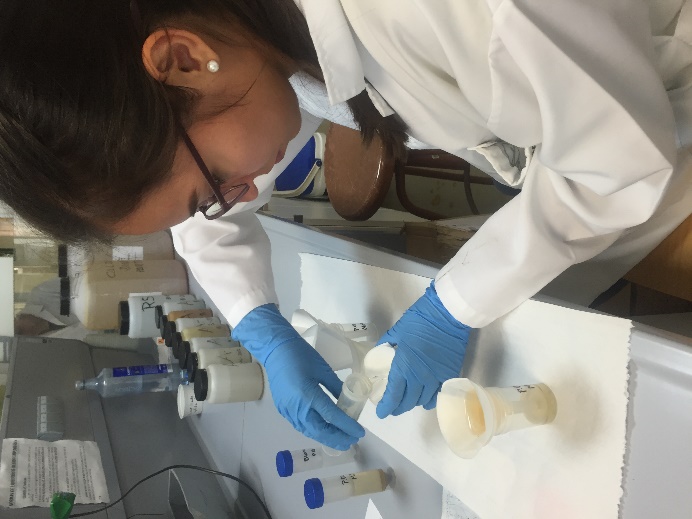 Análisis físico de los perfiles férricos
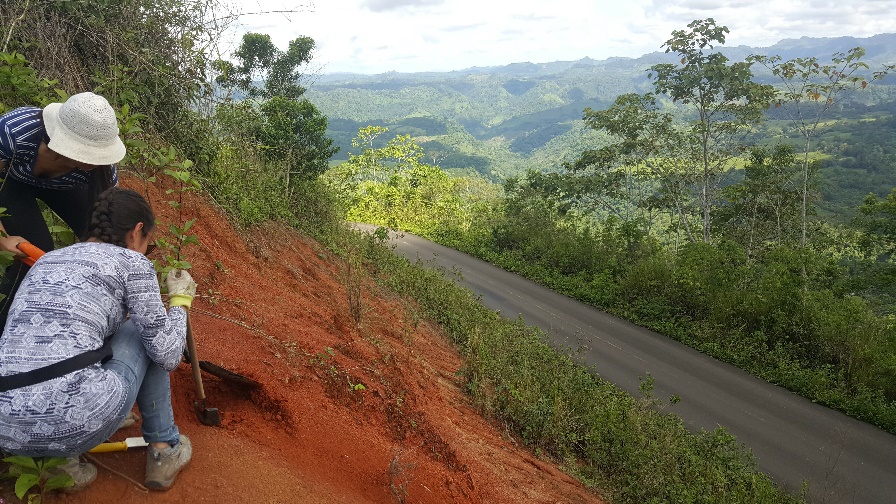 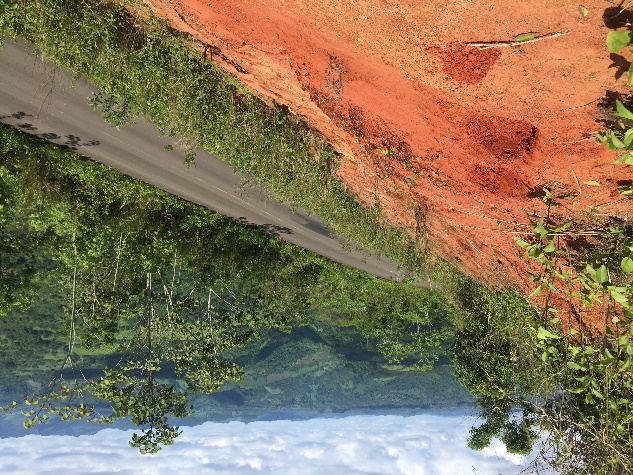 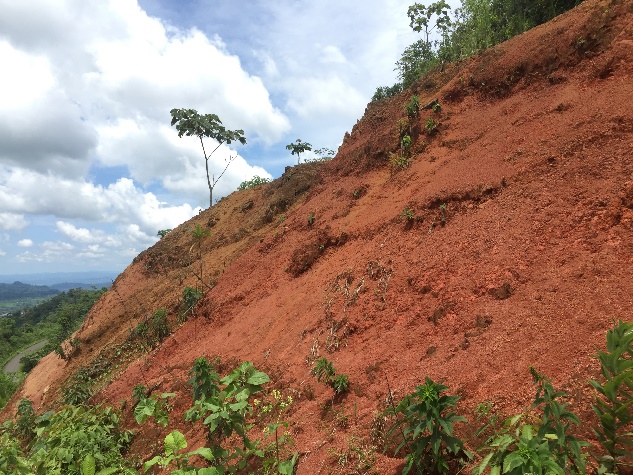 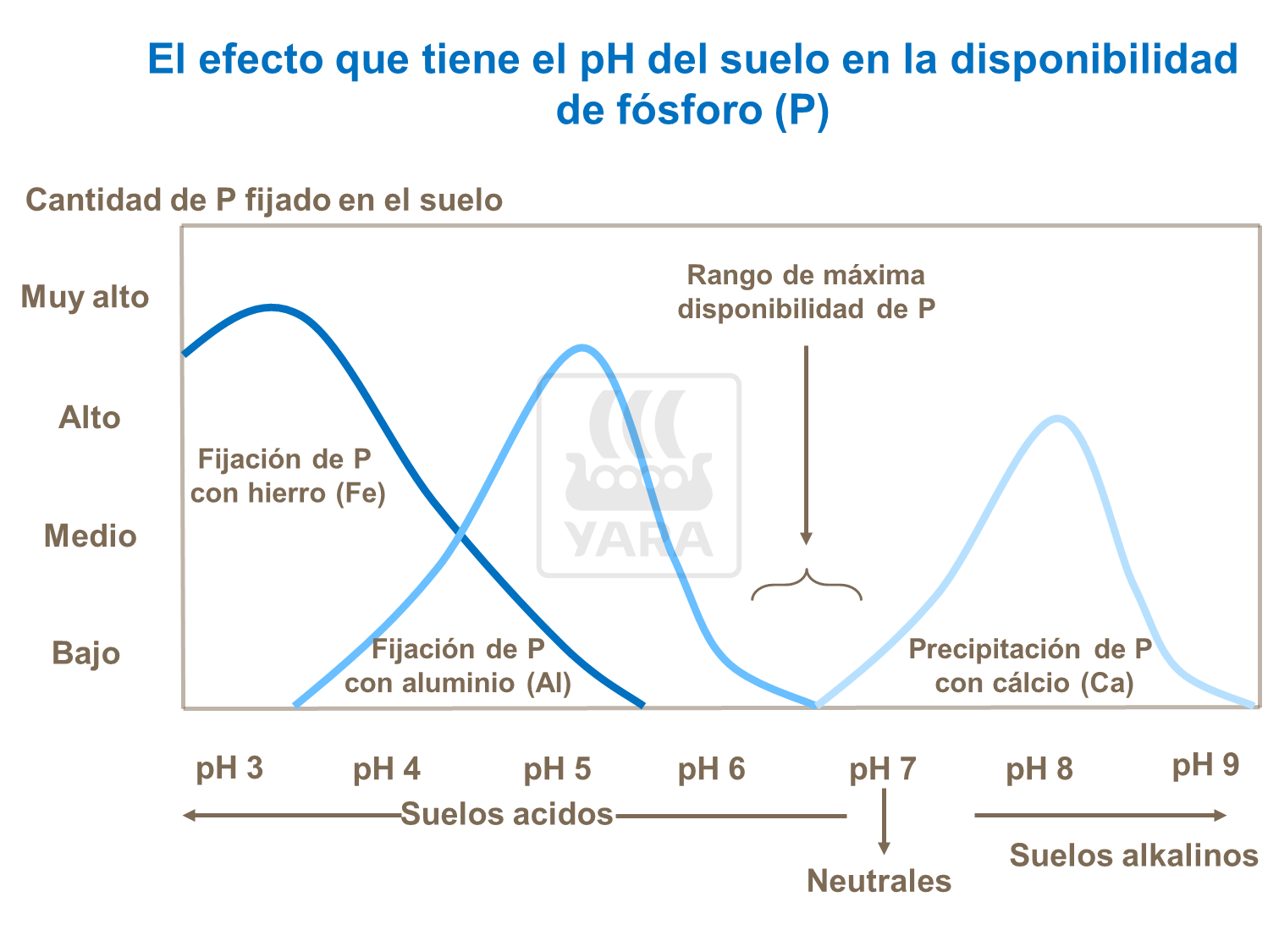 Análisis químico de los perfiles férricos
Efecto del pH del suelo y la disponibilidad de Fósforo (Yara, 2017)
Formulación de los Tecnosoles y ensayo de retención de fosfatos
Cinética de los Tecnosoles
Prueba de Retención de fosfatos al Tecnosol 5
Valores tomados en cuenta para la ecuación de la Cinética del Tecnosol 5
Para realizar la ecuación del Tecnosol 5 se tomaron los valores hasta donde el Tecnosol llega al equilibrio, es decir, hasta la hora 6 que alcanza su q máximo o qe de 0,0047 aproximadamente.
Ecuación de la cinética del Tecnosol 5
Ajuste de la ecuación de la cinética del Tecnosol 5
Modelo realizado en el software Vensim para el Tecnosol
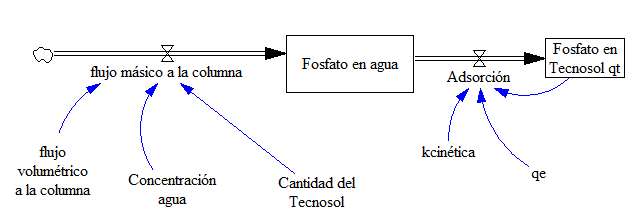 Modelo del comportamiento del fosfato en el Tecnosol
Se utilizó un step time de 0,25 h en el programa para que modele la cinética y se lo modelo por las primeras 8 horas para que se visualice bien la asíntota
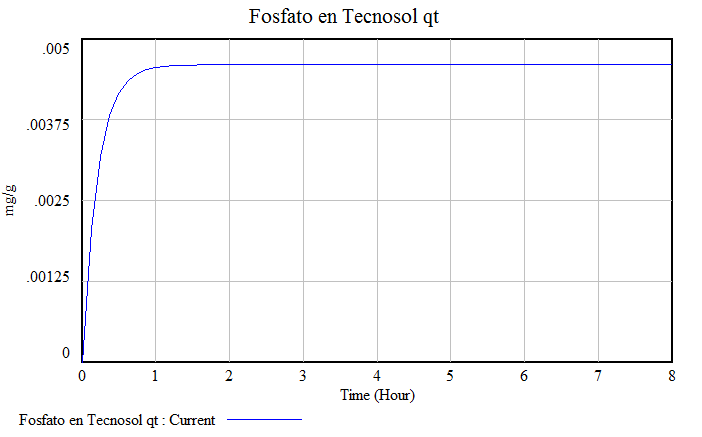 Isotermas de adsorción de Langmiur y Freundlich para el Tecnosol 5
CAPÍTULO V: CONCLUSIONES
Los Tecnosoles elaborados con el suelo del perfil 17 a escala de laboratorio, disminuyeron la concentración de fosfatos del agua, a más del 50 % en todas las formulaciones. Por lo que, se los podría implementar a campo en los cauces del sistema hidrográfico de río Grande para disminuir las condiciones de eutrofización del agua. La mejor formulación obtenida fue la del Tecnosol 5, en la cual se usó cáscara de arroz y sulfato de Aluminio en porcentajes definidos.    
Del análisis realizado en los puntos de agua, se concluyó que son aguas en estado hipertrófico, puesto que presentaron valores comprendidos entre 0,4 a 1,75 mg.L-1 de PO4-3, a pesar de que los parámetros de pH, T°, Eh, CE, SO42- y NO3- se encontraron dentro de los límites permisibles. 
Los afluentes que presentaron una alta concentración de  PO4-3, fueron: río Cañitas, río Platanales, estero El Aguacate y estero el Regreso, lo que puede deberse a la inundación en zonas con cobertura vegetal en la presa, lo que provoca la descomposición de la materia vegetal, aportando altas concentraciones de nutrientes en el agua. De igual manera al embalsar el agua, la velocidad del flujo de agua disminuye, limitando así la capacidad auto depuradora del río, con un alto contenido de sedimentos ricos en Fósforo y Nitrógeno.
De acuerdo al análisis estadístico, la presencia de lluvias tiene un efecto directamente proporcional en el contenido de fosfatos encontrados en las aguas de río Grande En época de lluvia, las precipitaciones favorecen a la erosión y lavado del suelo, identificando altas concentraciones de PO4-3 en las aguas. En época de sequía los valores de PO4-3 disminuyeron. 
El parámetro de pH en el suelo influye de forma directa en la retención de Fósforo, porque cuando el pH en el suelo es ácido el Aluminio está presente en altas concentraciones como parte de la solución del suelo o, como iones intercambiables. Mientras más ácido sea el pH del suelo, mayor será la actividad de los compuestos de Aluminio, que al interactuar con los fosfatos solubles presentes en el suelo hacen que estos queden fijos como compuestos complejos insolubles de Aluminio. Cuando mayor sea la cantidad de Aluminio en el suelo mayor será la retención de Fósforo que esté presente.
Con la formulación del Tecnosol 5 se consiguió aumentar la retención de Fósforo del perfil 17 en un 45,43%. De esto podemos deducir que si se utiliza el suelo del perfil 17 de época de sequía para la elaboración del Tecnosol, probablemente se consiga aumentar la retención de Fósforo del suelo de 79% hasta casi un 100%.
Una vez realizado el ensayo de retención al Tecnosol 5 se concluyó que deja de ser eficiente a partir de la hora seis de actuar sobre el agua, porque este se satura llegando al equilibrio con un valor de q máximo 0,0048, a partir de este momento el Tecnosol deja de adsorber en toda su capacidad y se lo debería cambiar para realizar una adsorción completa del contaminante. 
El Tecnosol dejó de funcionar no solamente por la saturación de fosfatos, sino también, probablemente se realizó una desorción forzada en las columnas del experimento, por consiguiente, en algún momento el agua podría tener una concentración mayor a la inicial. Es importante mencionar este fenómeno que se detectó en laboratorio en vista de que este estudio en algún momento  se trasladará a los sistemas hidrográficos de río Grande que más contribuyen de fosfatos, en resumen, en la práctica podría generarse un problema en lugar de una solución por lo que es necesario estudiar más a profundidad este efecto.
GRACIAS POR LA ATENCIÓN!!